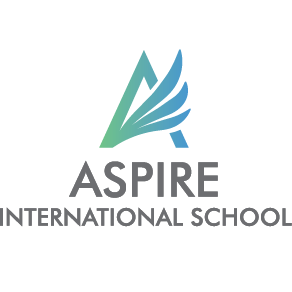 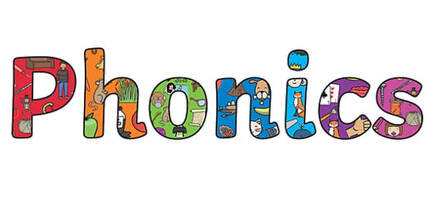 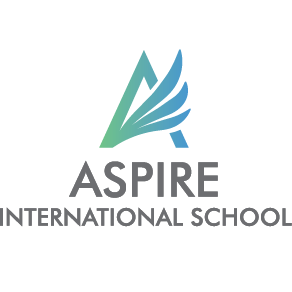 English
Lessons Objectives
By the end of the lesson, learners will be able to :
recognize and read the sounds.
01
blend and segment the words.
02
Write words related to these sounds.
03
04
Listen to the video
Read the words
Sure.
Cure.
Pure
Secure.
Mature
Dear 
Tear
Near
Fear
fire.
hire
Aspire
Admire
expire
Read the words
Sir.
Skirt.
Stir.
First.
Third.
Girl
. Blow.                           
Throw.
Bow.
Arrow.
Down.
Growl.
Frown.
Cow.
Lessons Objectives
Objectives check:
recognize and read the sounds.
01
blend and segment the words.
02
Write words related to these sounds.
03
04